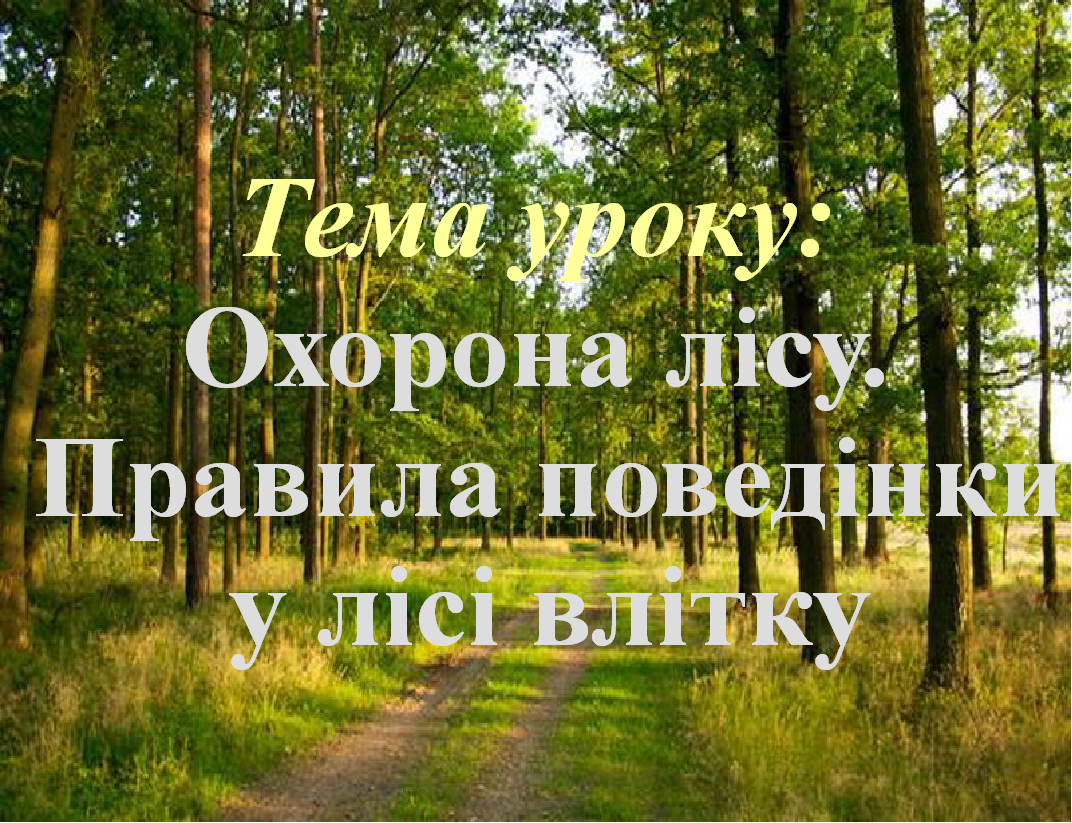 Мета уроку:
Удосконалити знання учнів про ліс і
 користь від нього;
Довести необхідність збереження лісу;
Розвивати естетичне сприйняття 
навколишнього
середовища,  мислення спостережливість;
Виховувати любов 
до природи
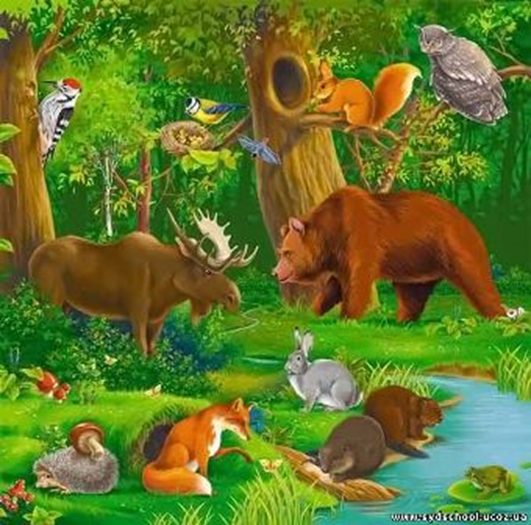 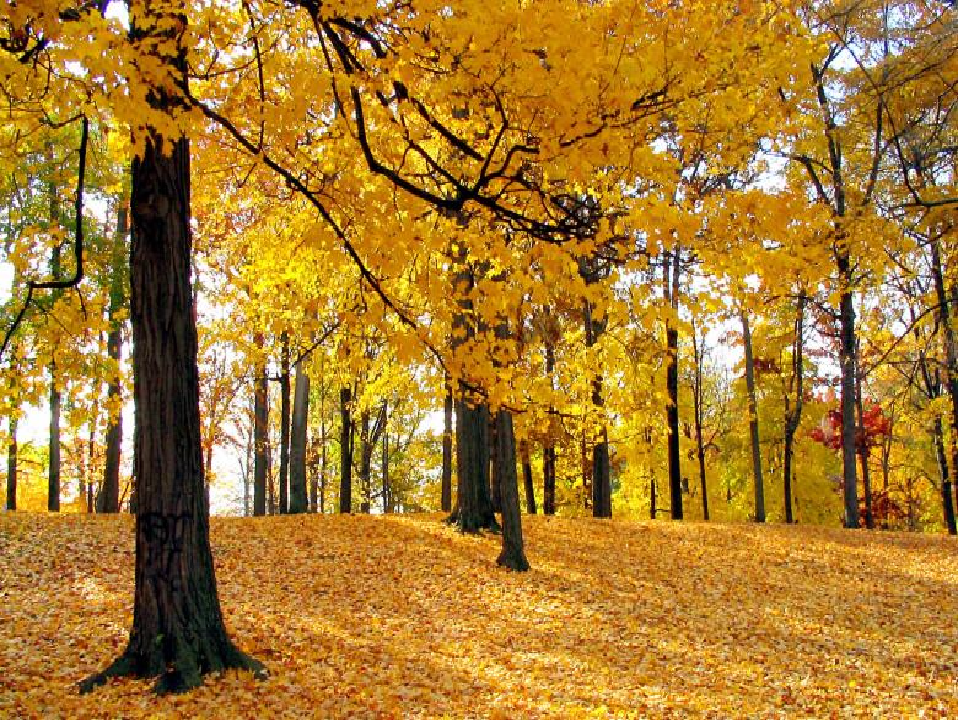 ЛІС ЧУДОВИЙ 
ВОСЕНИ !
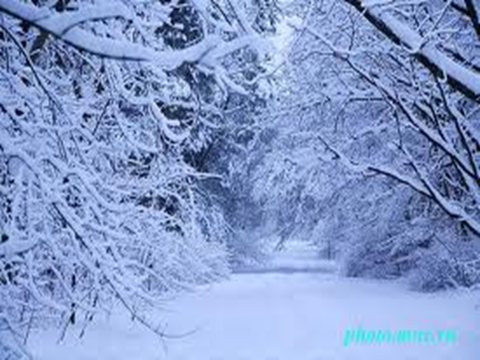 ЛІС ЧУДОВИЙ ВЗИМКУ!
ЛІС ЧУДОВИЙ 
НАВЕСНІ!
ЛІС ЧУДОВИЙ 
ВЛІТКУ!
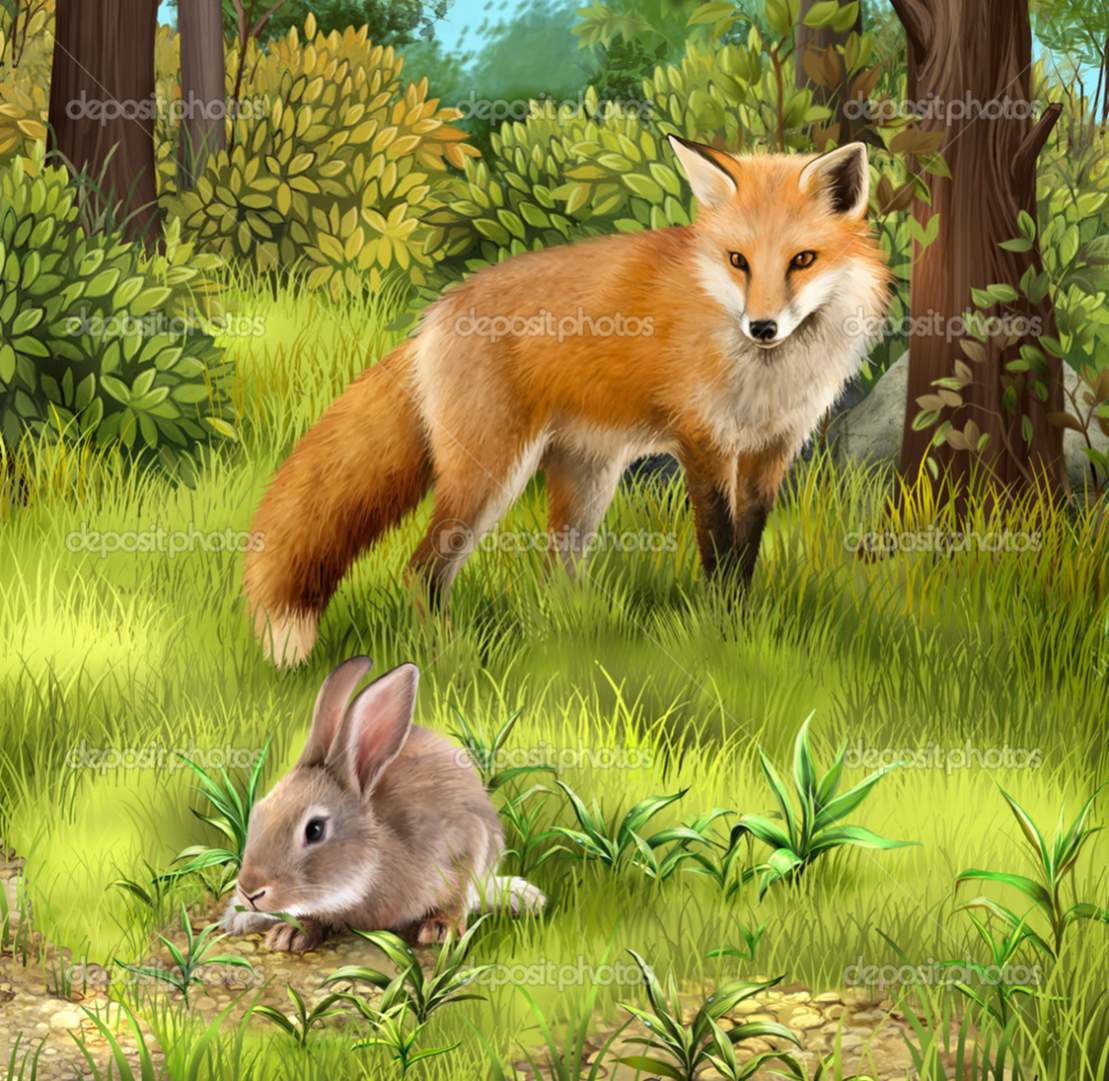 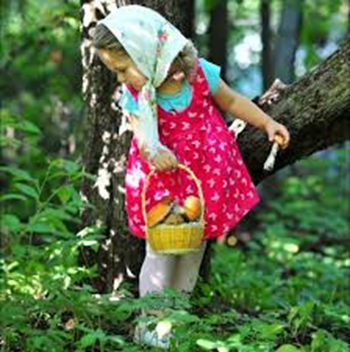 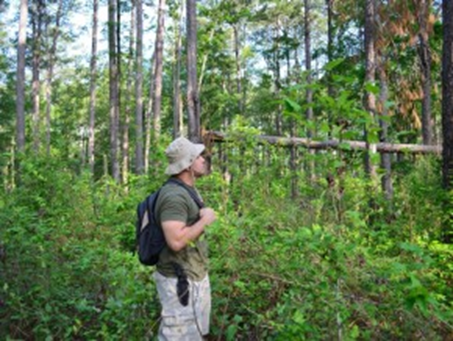 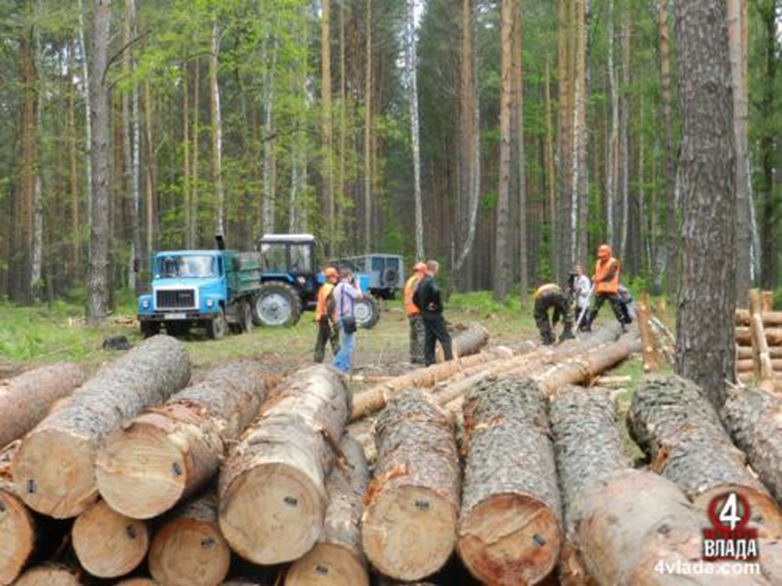 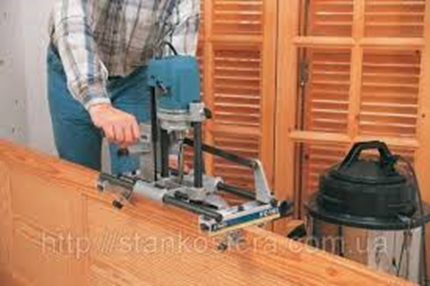 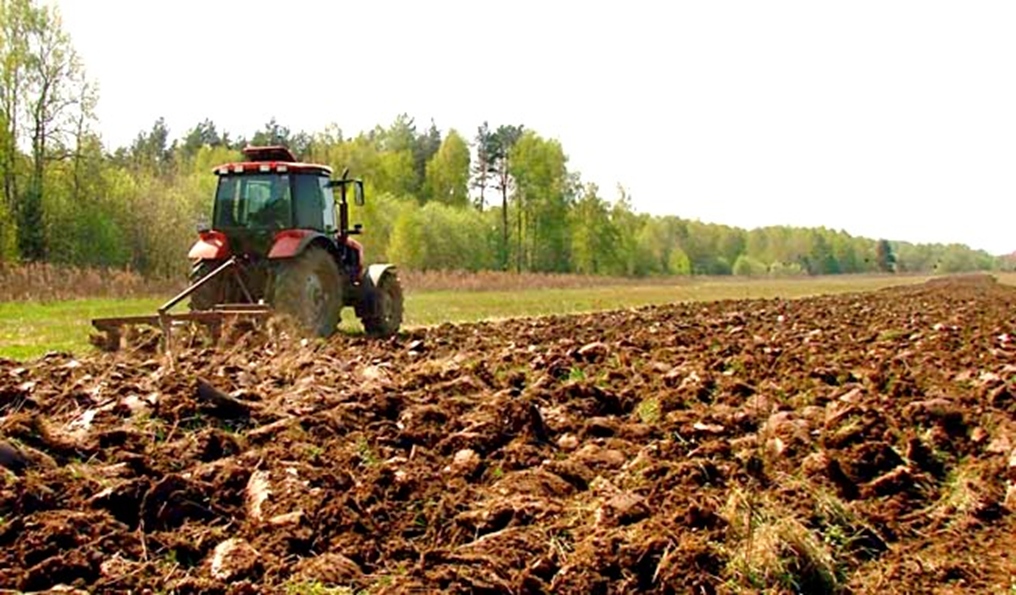 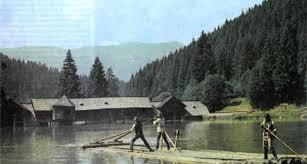 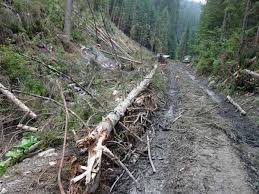 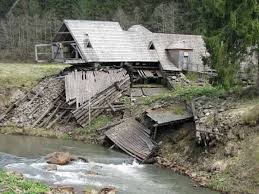 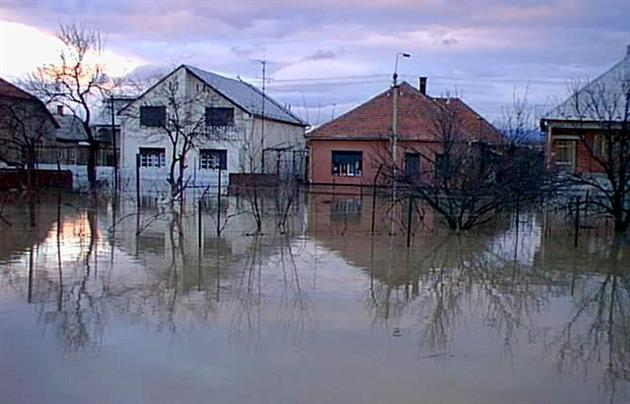 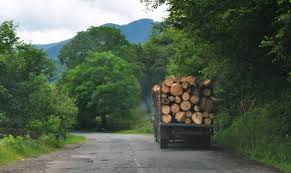 Фізкультхвилинка
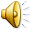 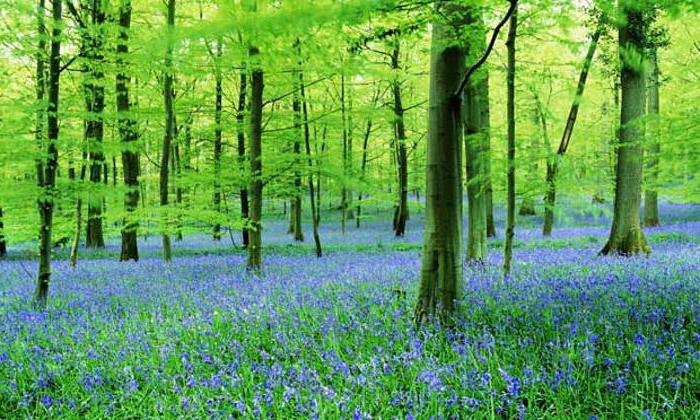 Мультфільм від Лісовичка
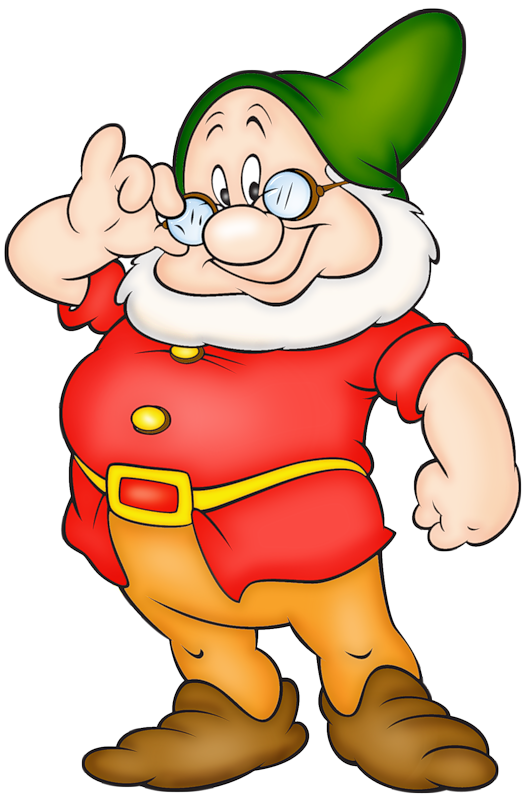 РОБОТА В ПАРАХ
1.Скільки загинуло б рослин, 
якщо кожен з учнів нашого класу 
зірвав би  всього по 10 квітів?

2.Якщо ви пішли в похід,
що потрібно зробити після того,
як відпочили в лісі і збираєтесь додому?
Гра “Можна – ні”
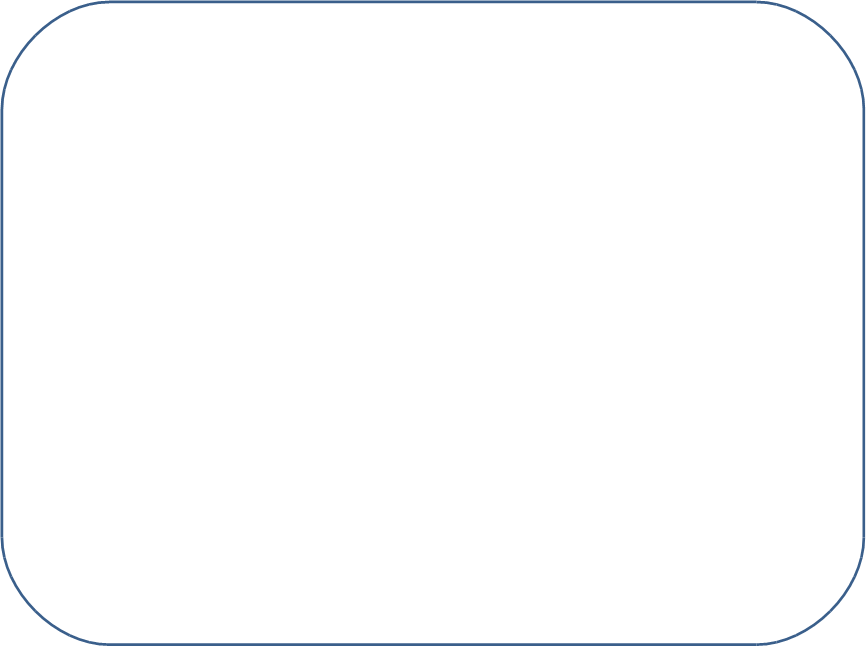 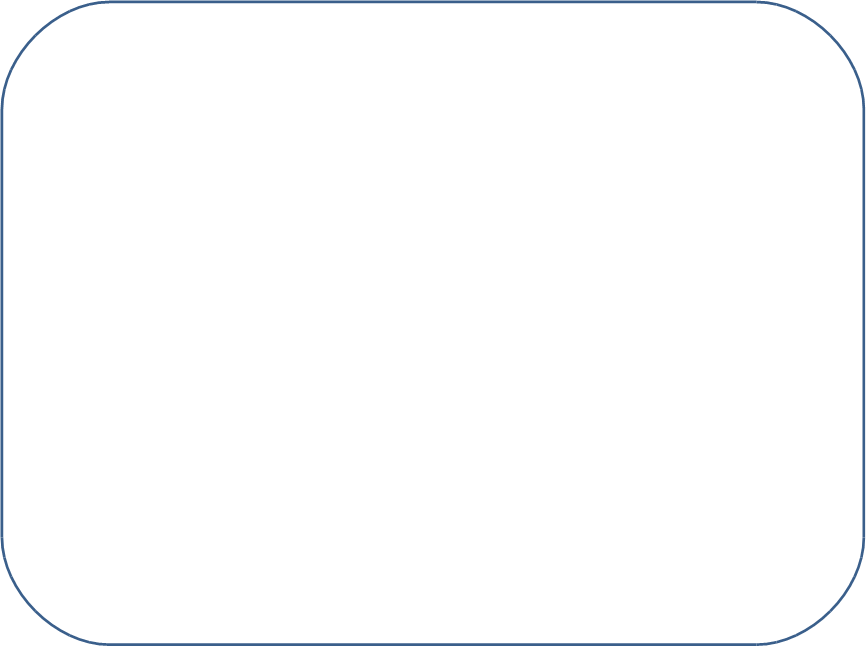 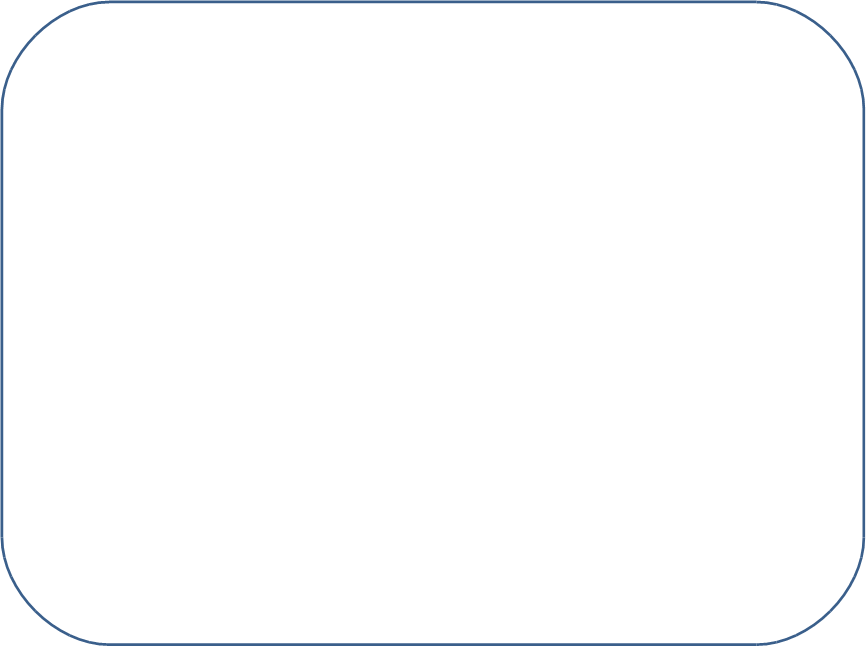 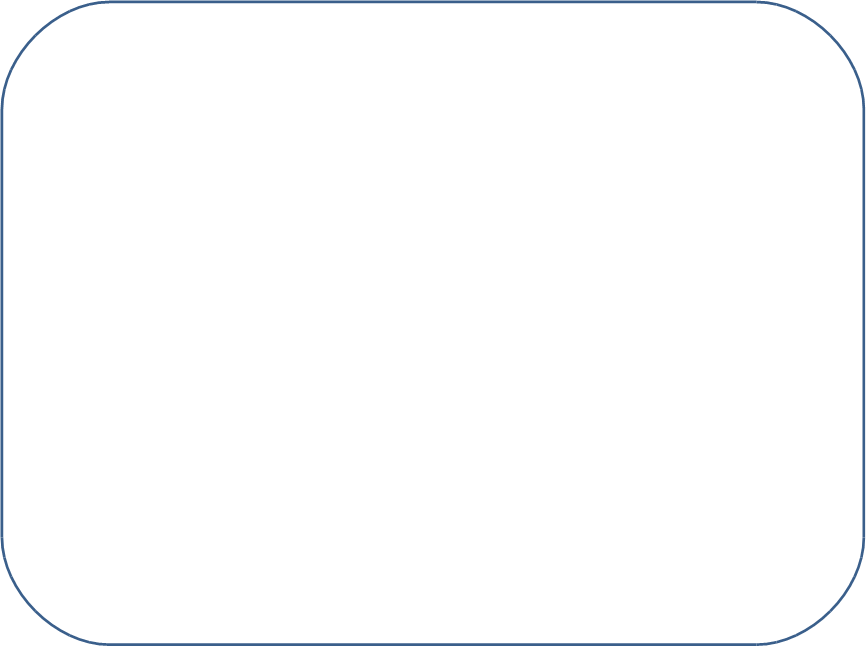 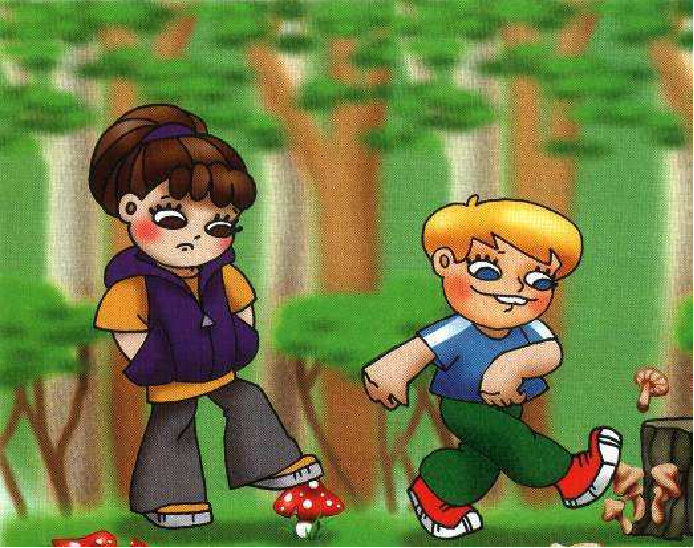 Гра “Можна – ні”
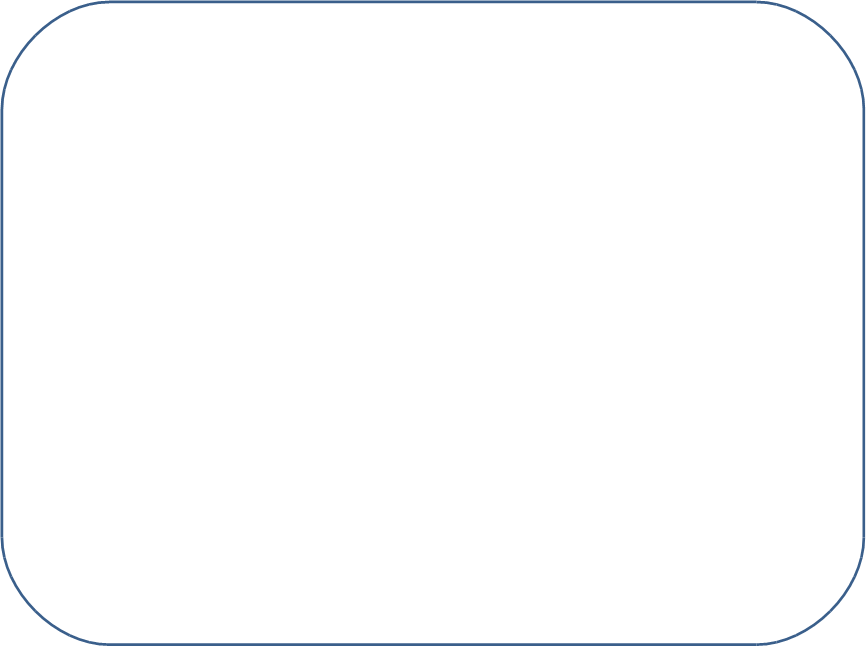 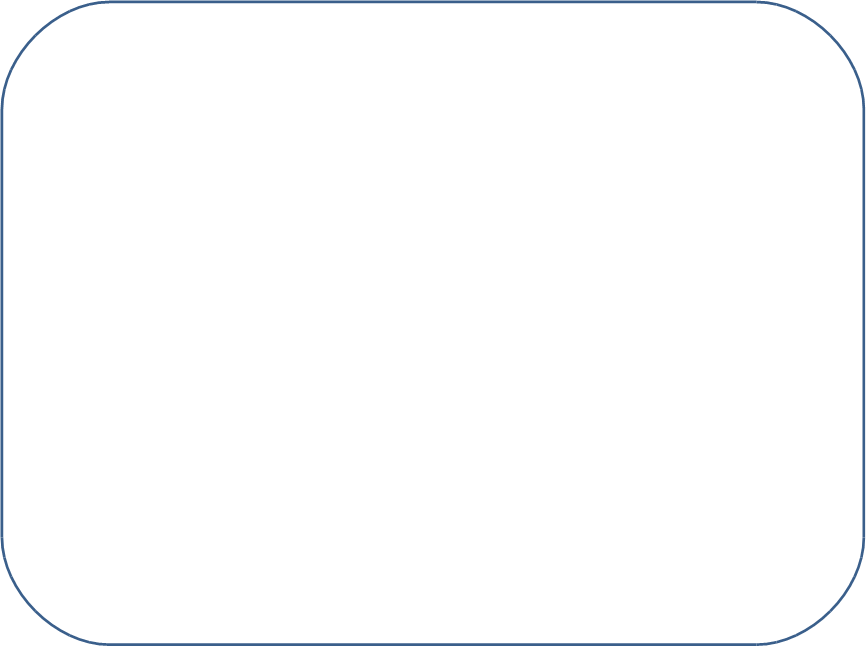 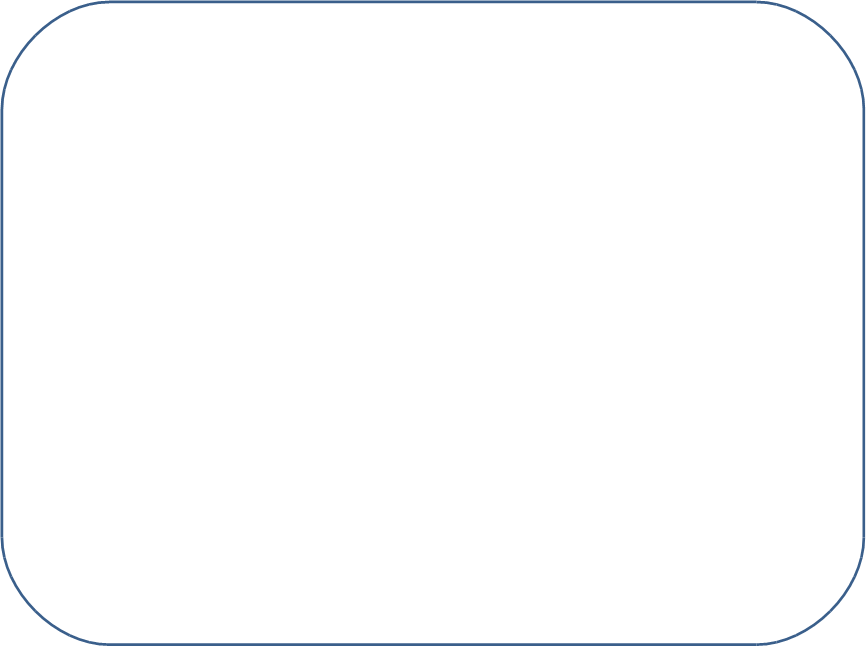 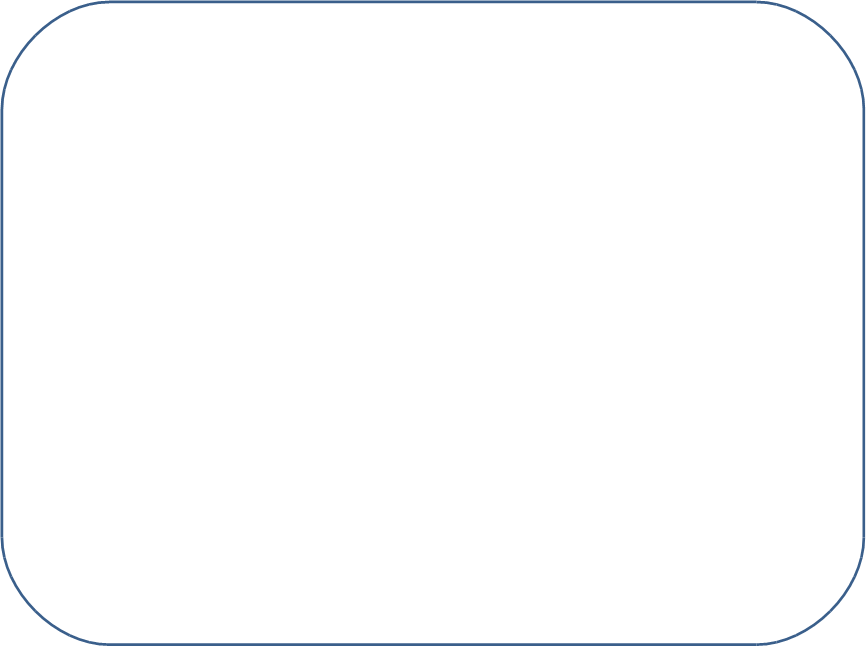 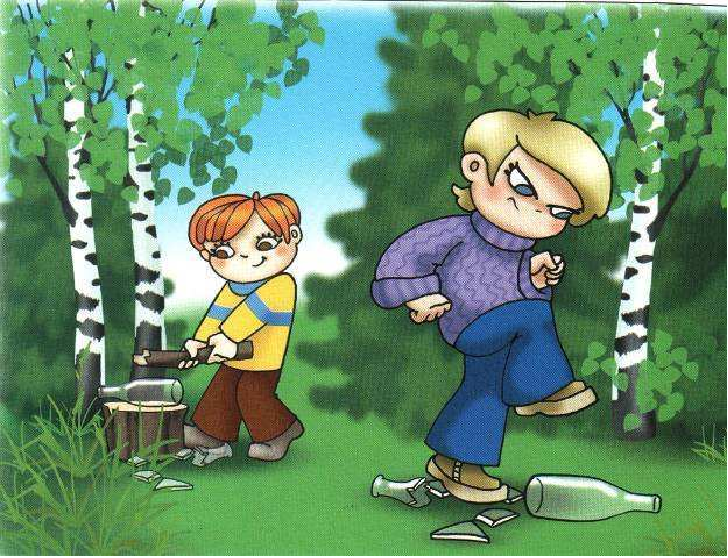 Гра “Можна – ні”
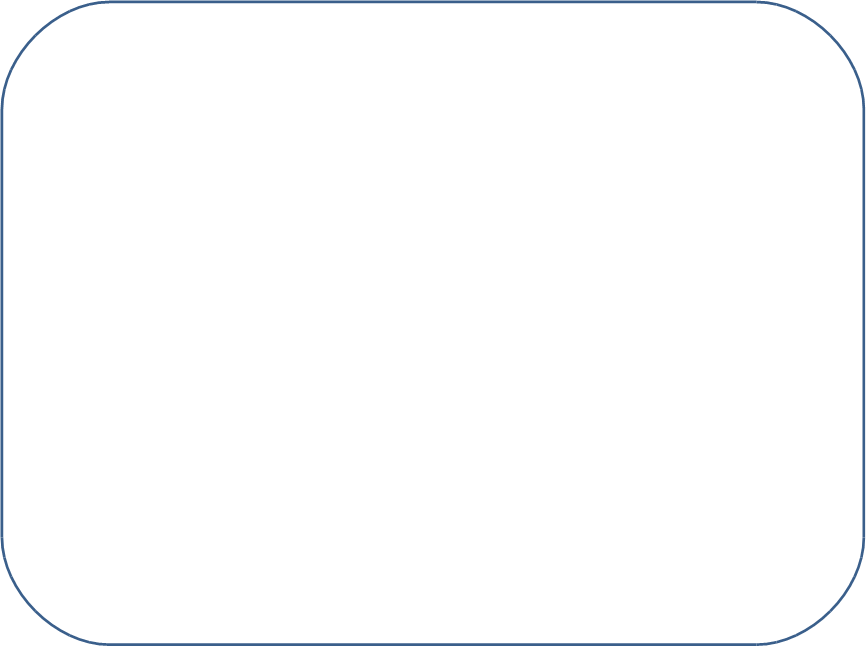 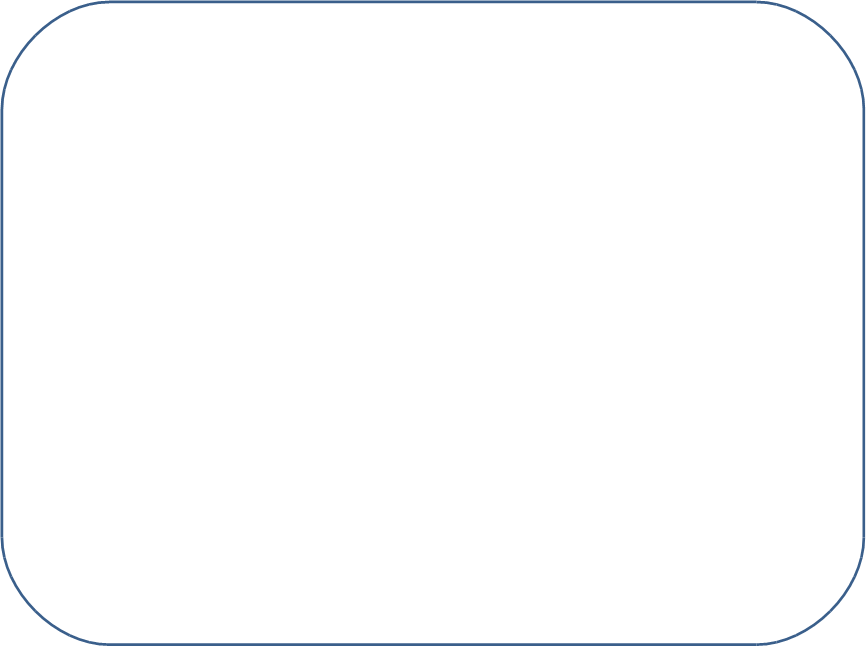 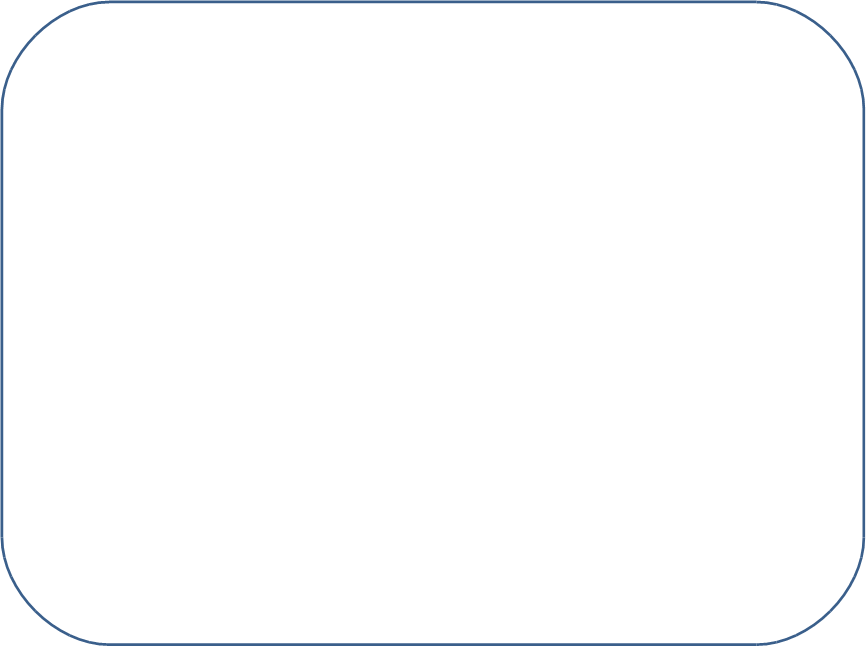 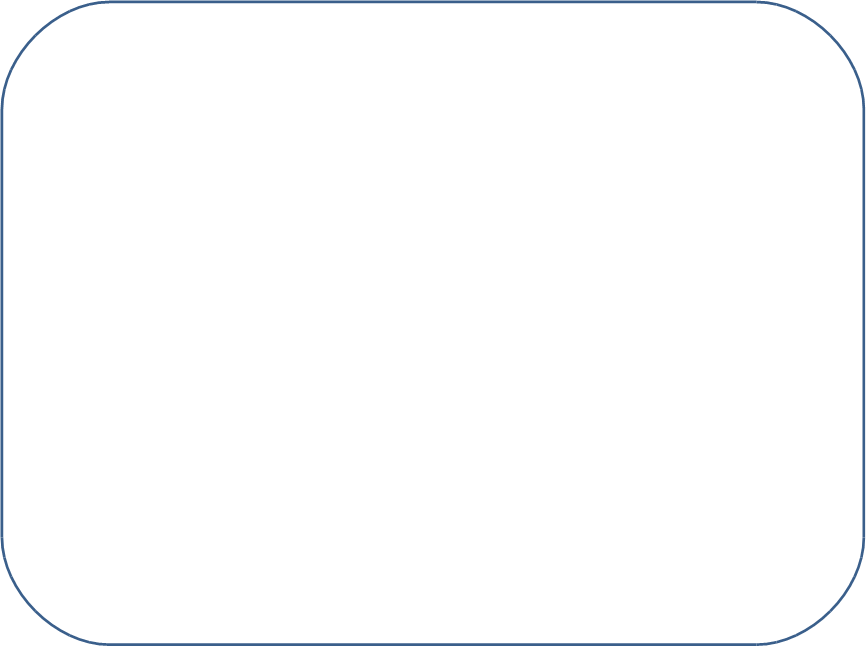 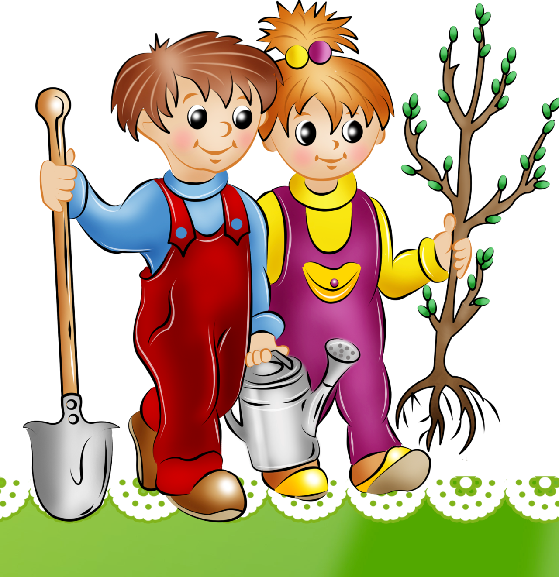 Гра “Можна – ні”
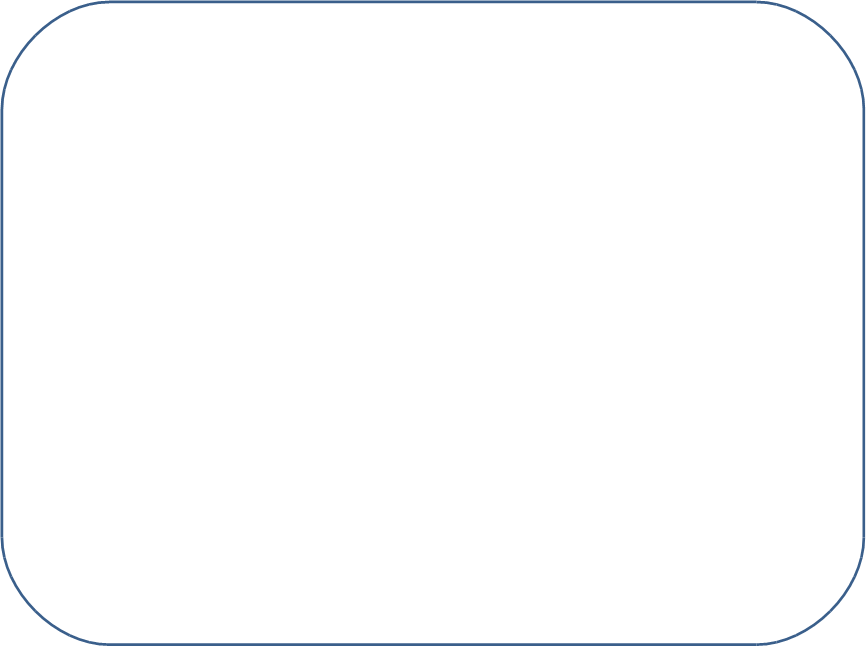 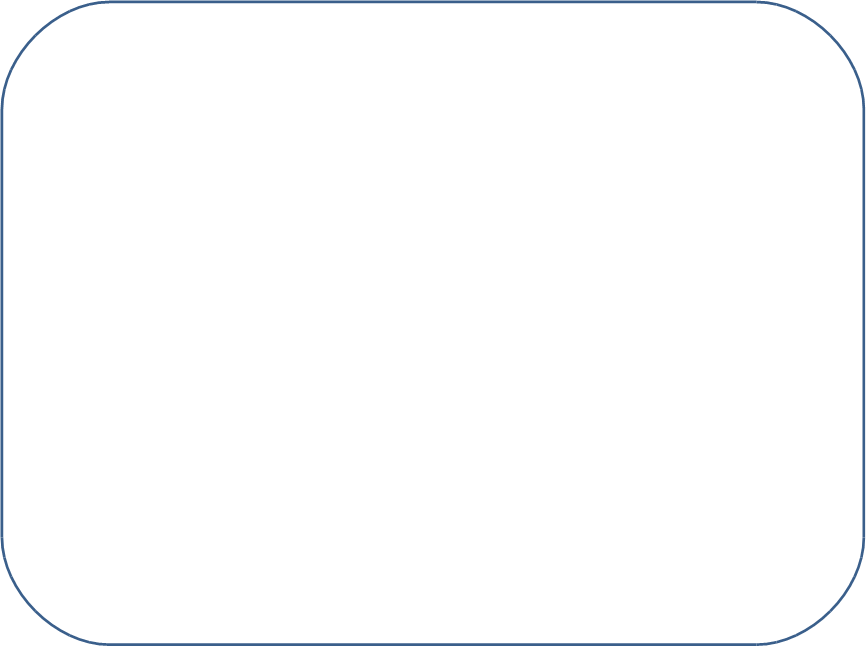 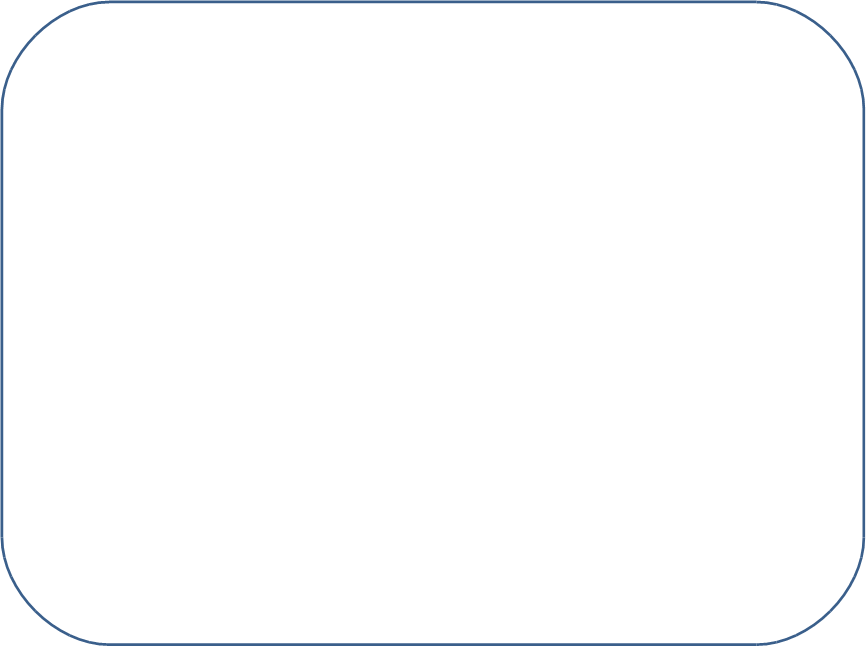 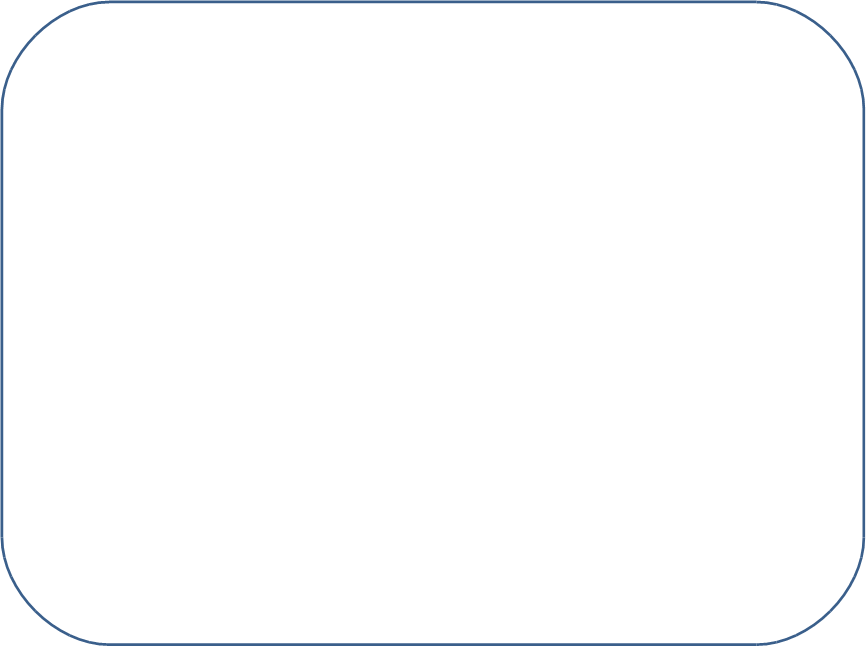 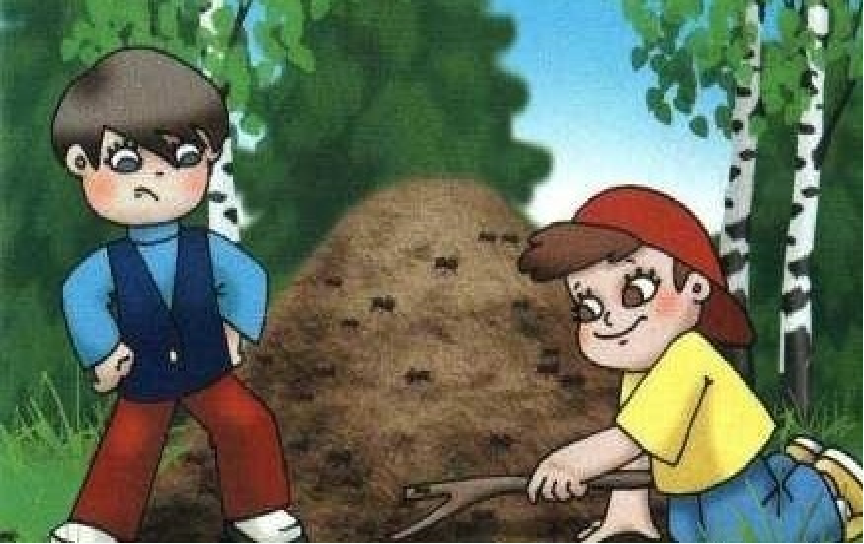 Гра “Можна – ні”
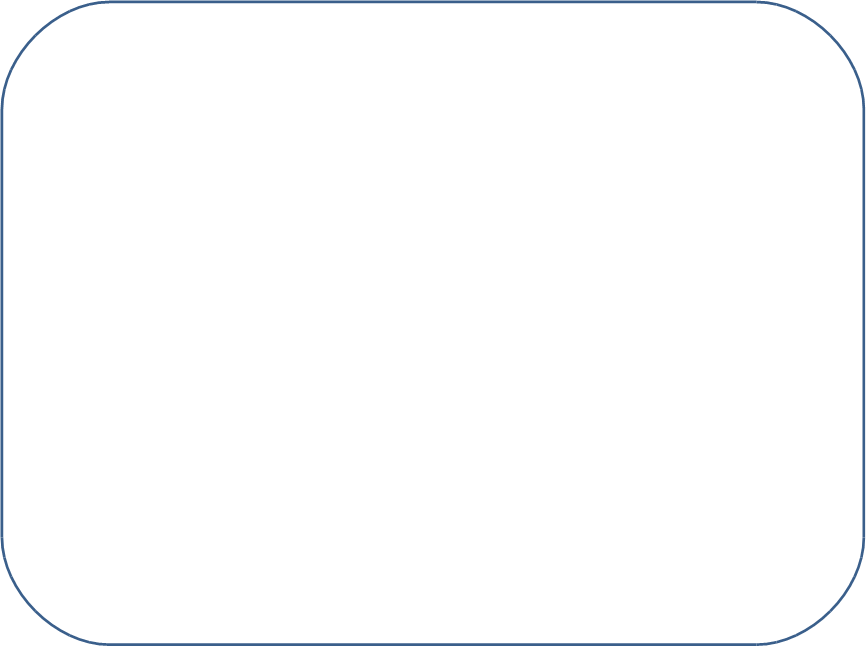 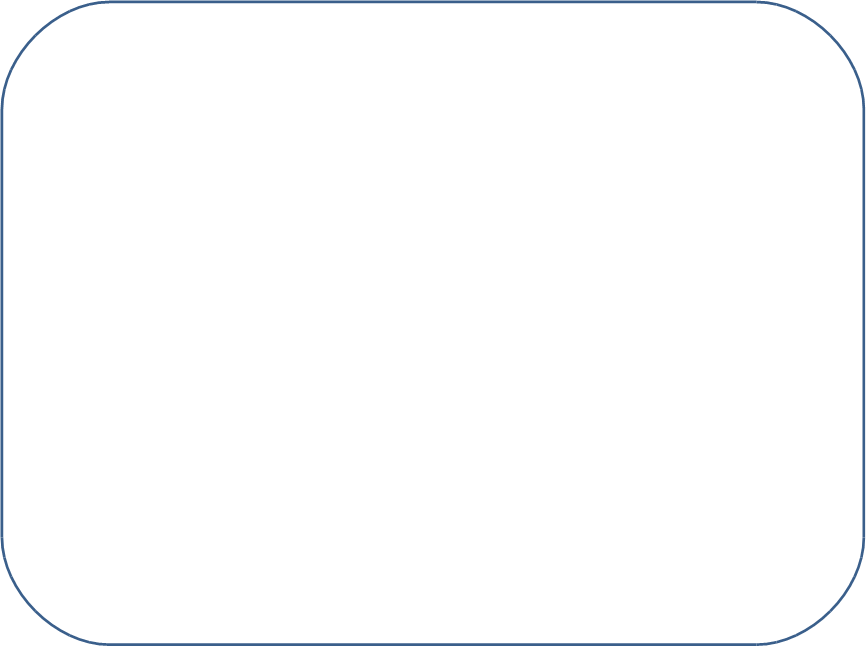 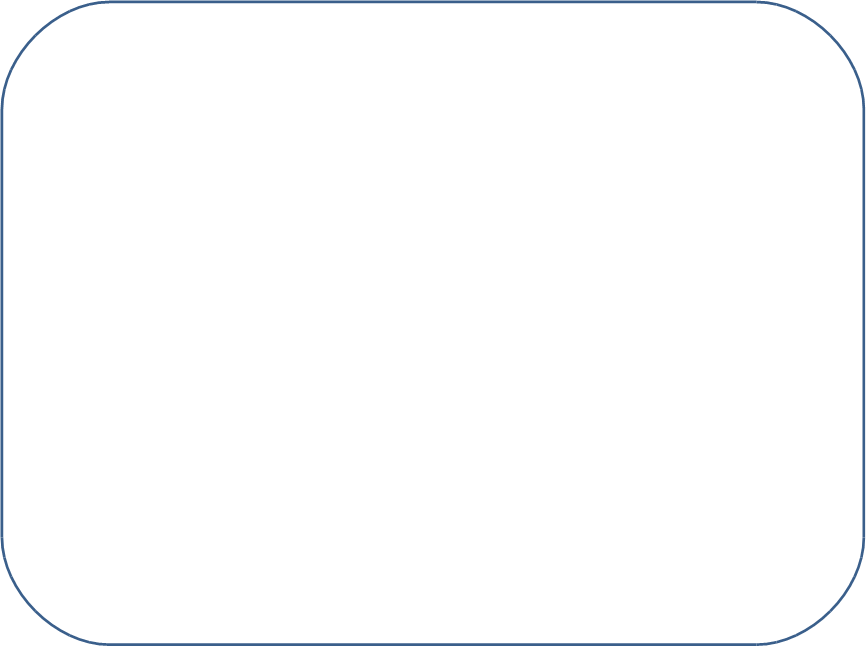 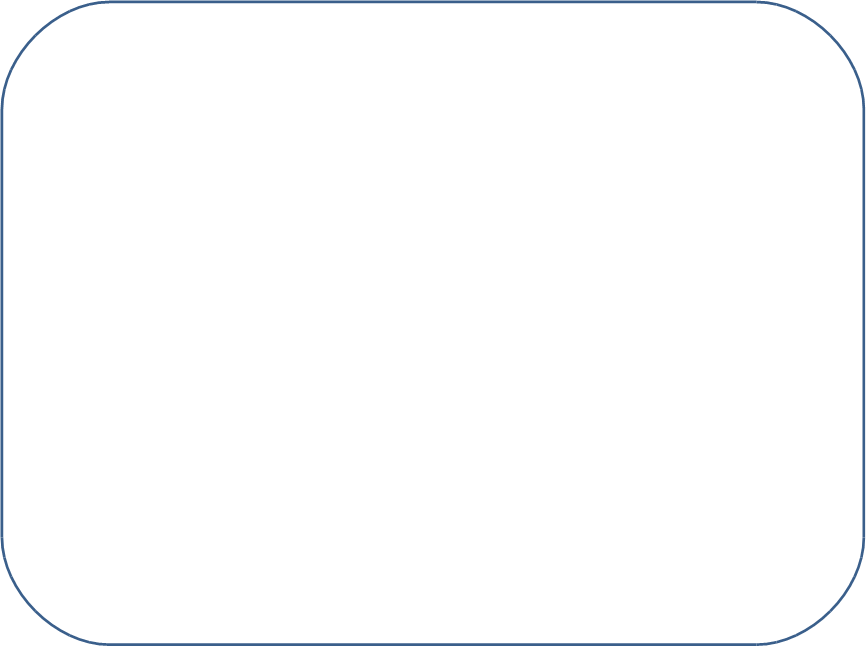 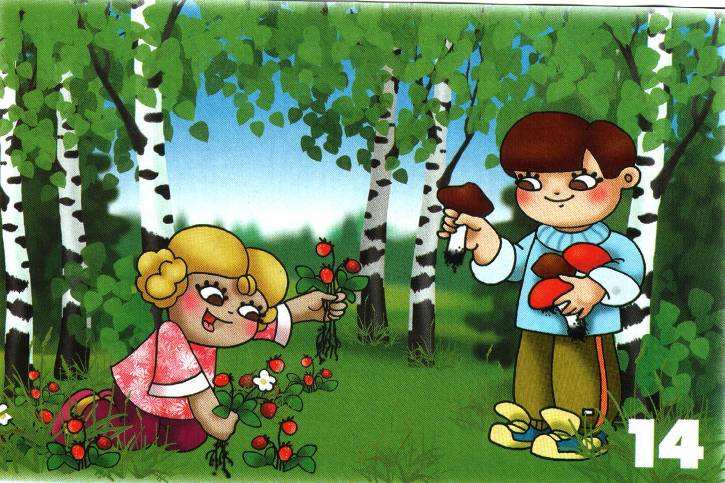 Гра “Можна – ні”
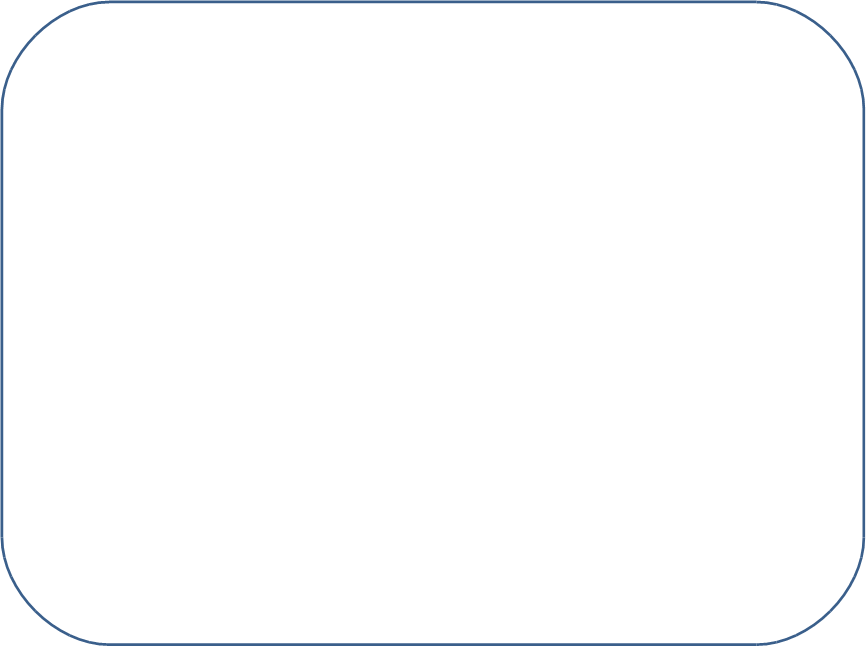 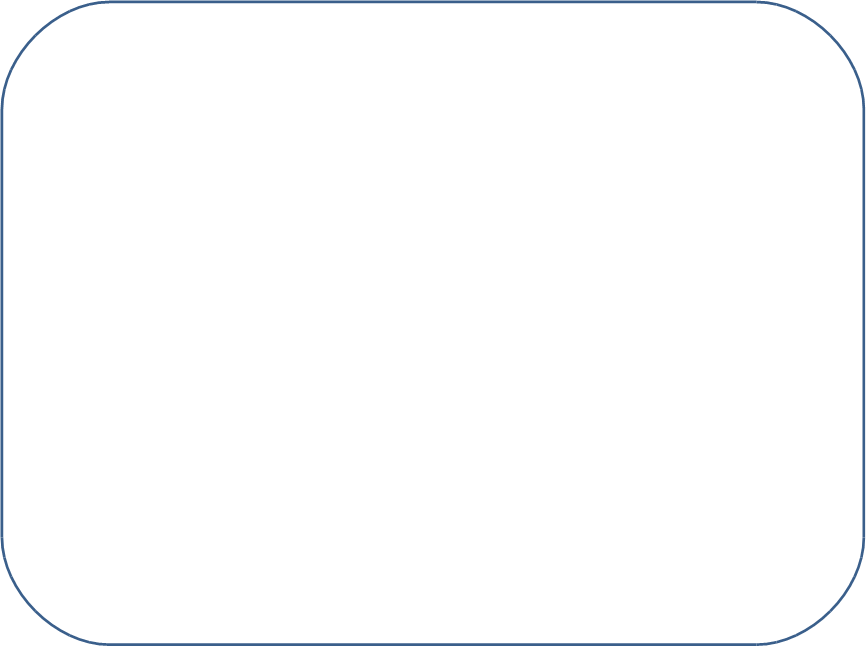 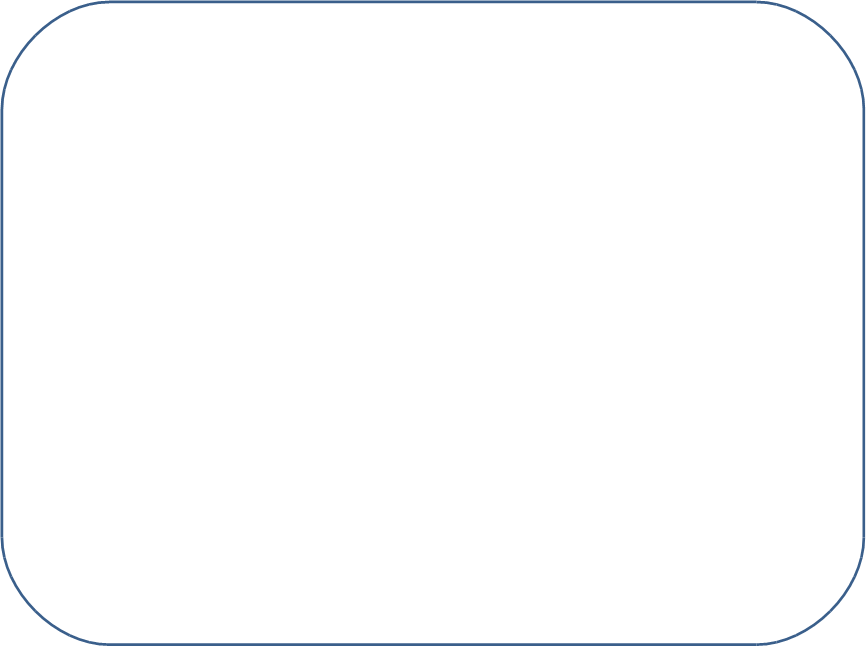 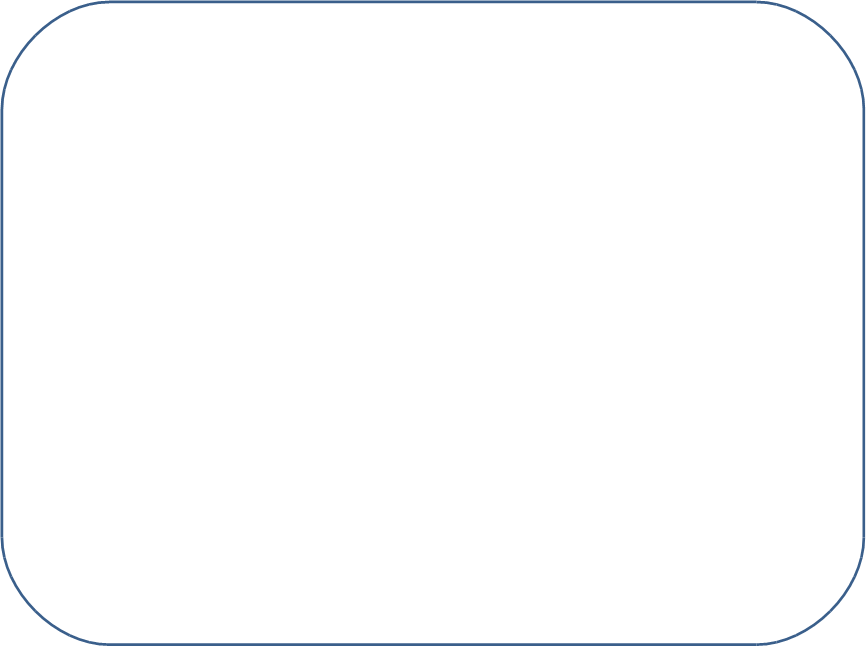 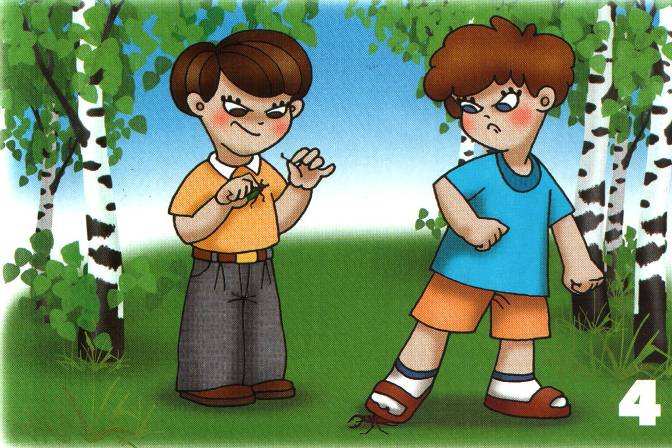 Гра “Можна – ні”
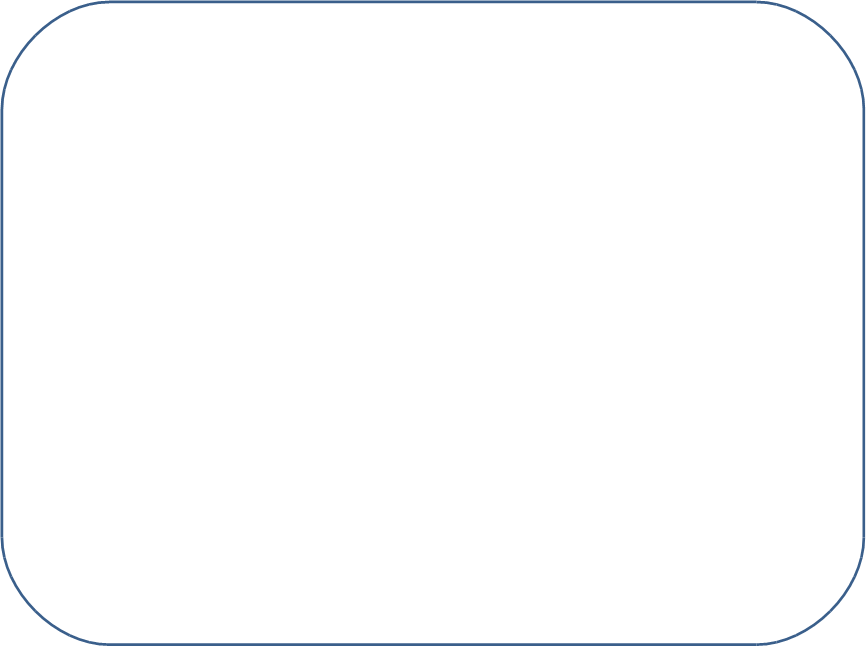 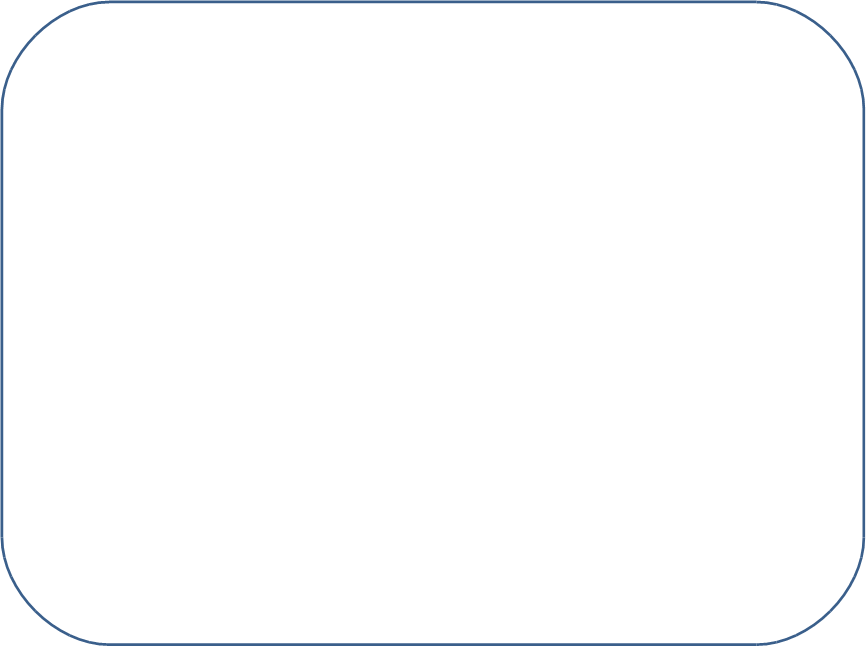 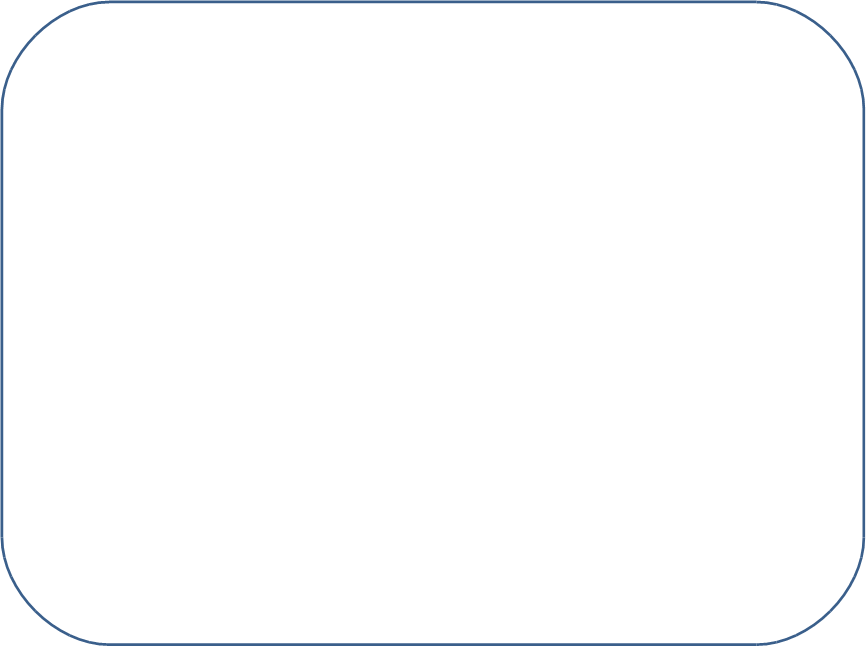 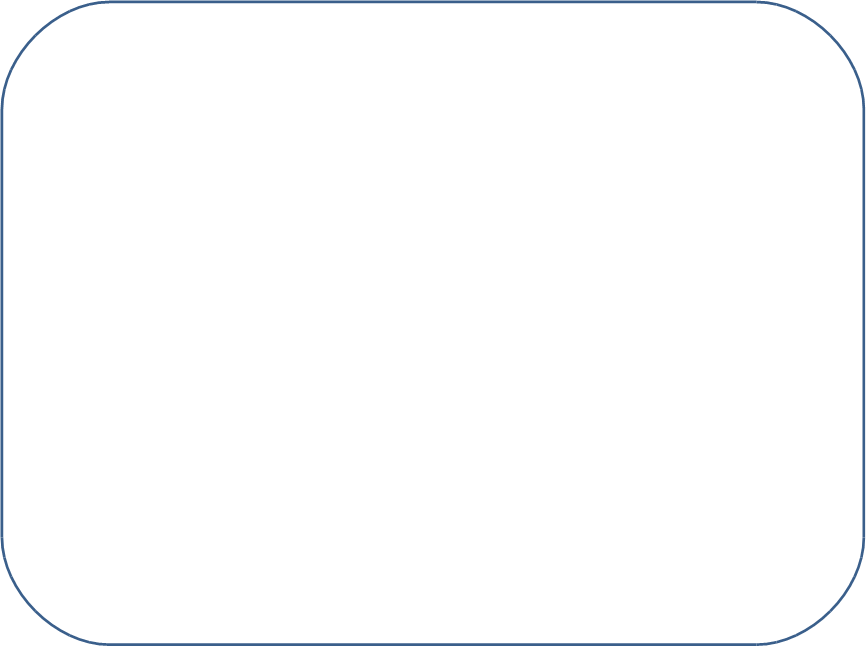 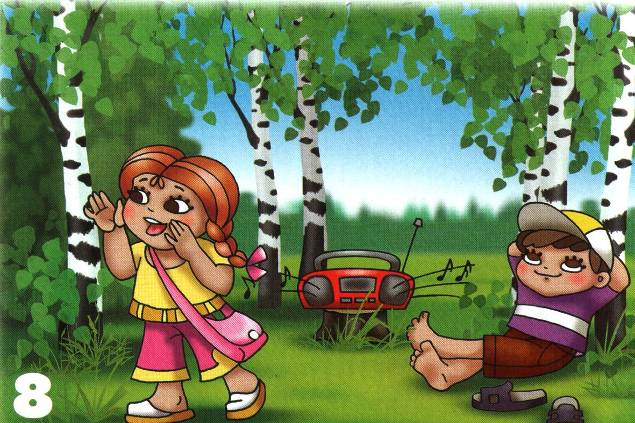 Гра “Можна – ні”
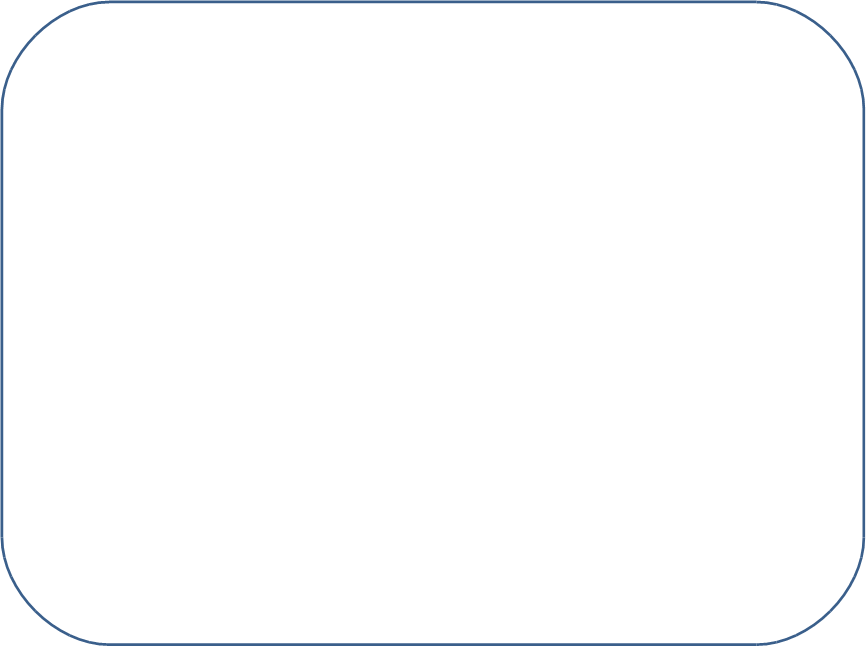 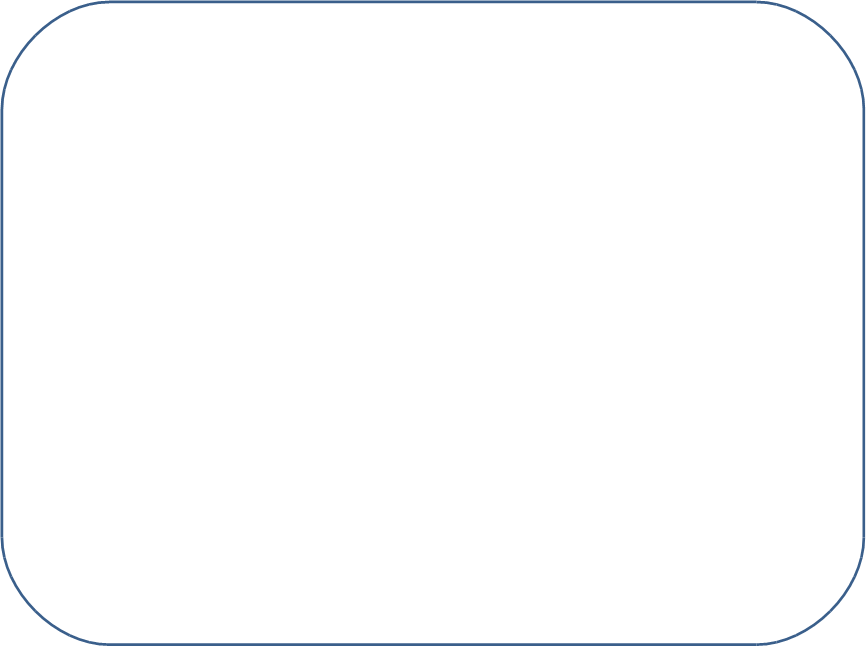 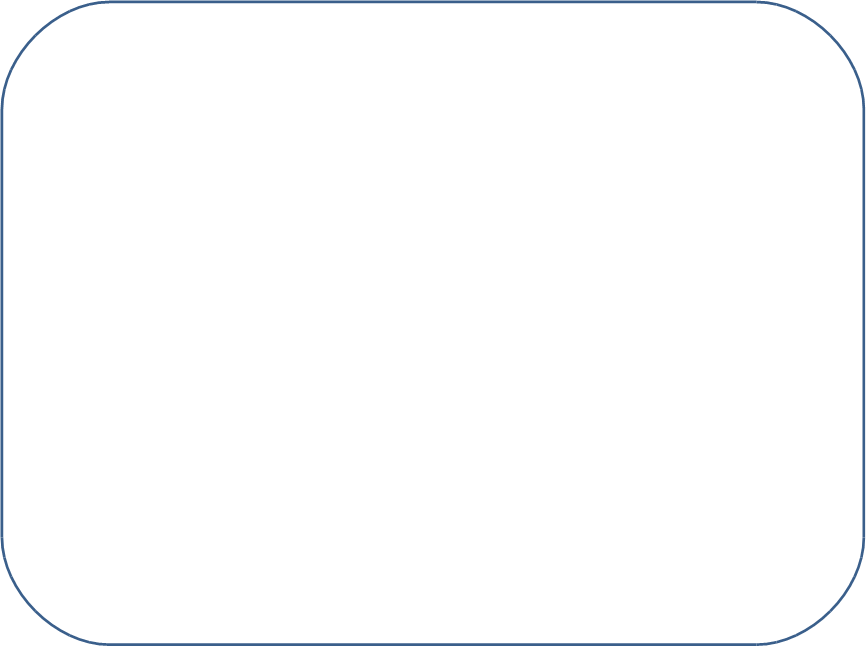 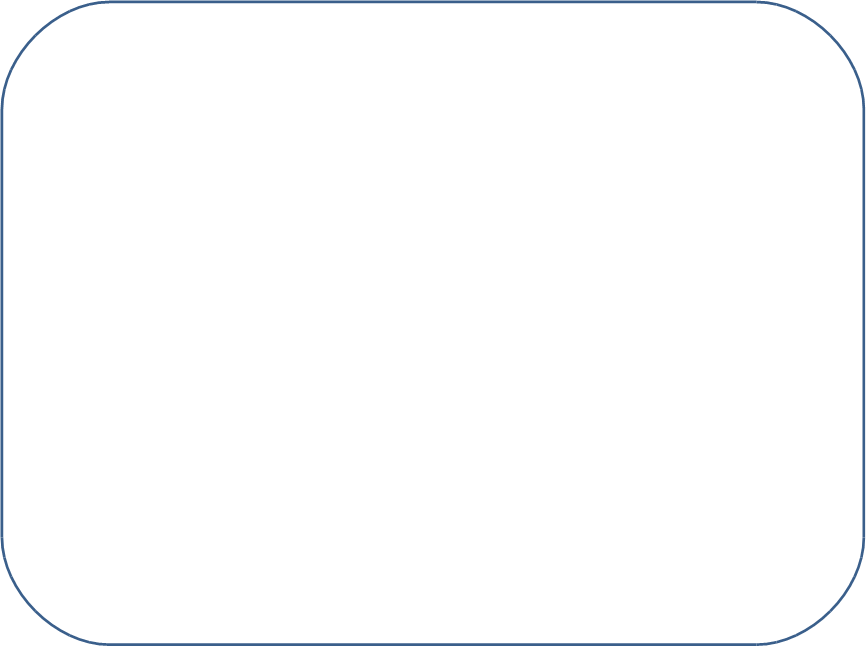 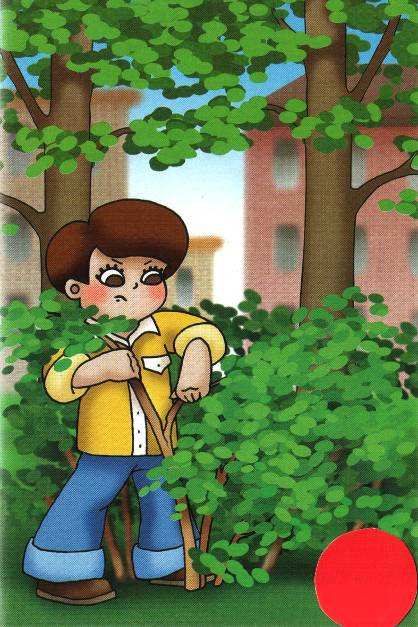 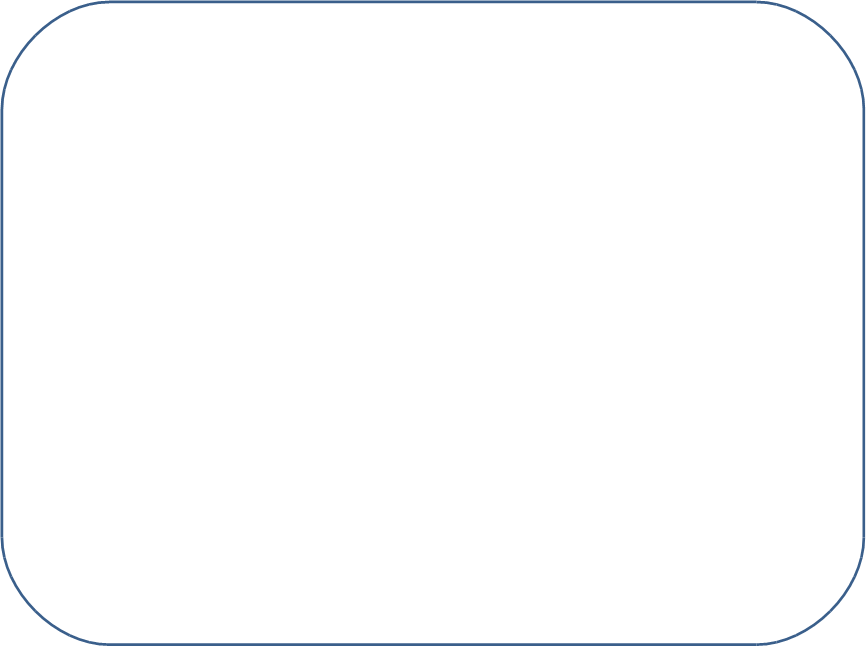 Гра “Знайди помилки”
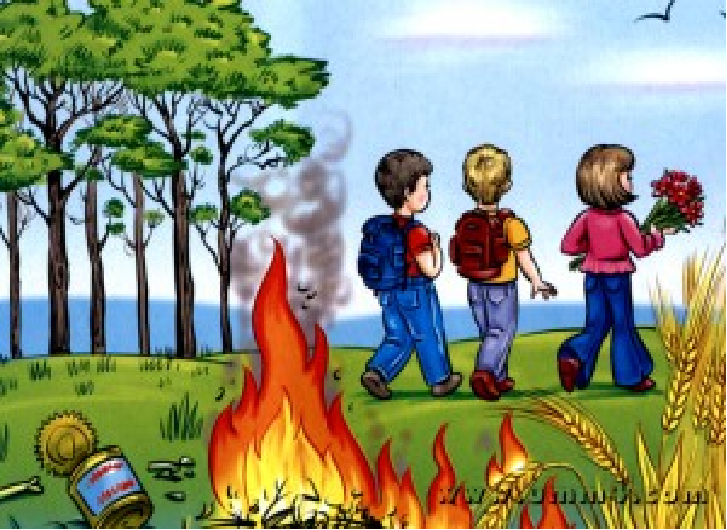 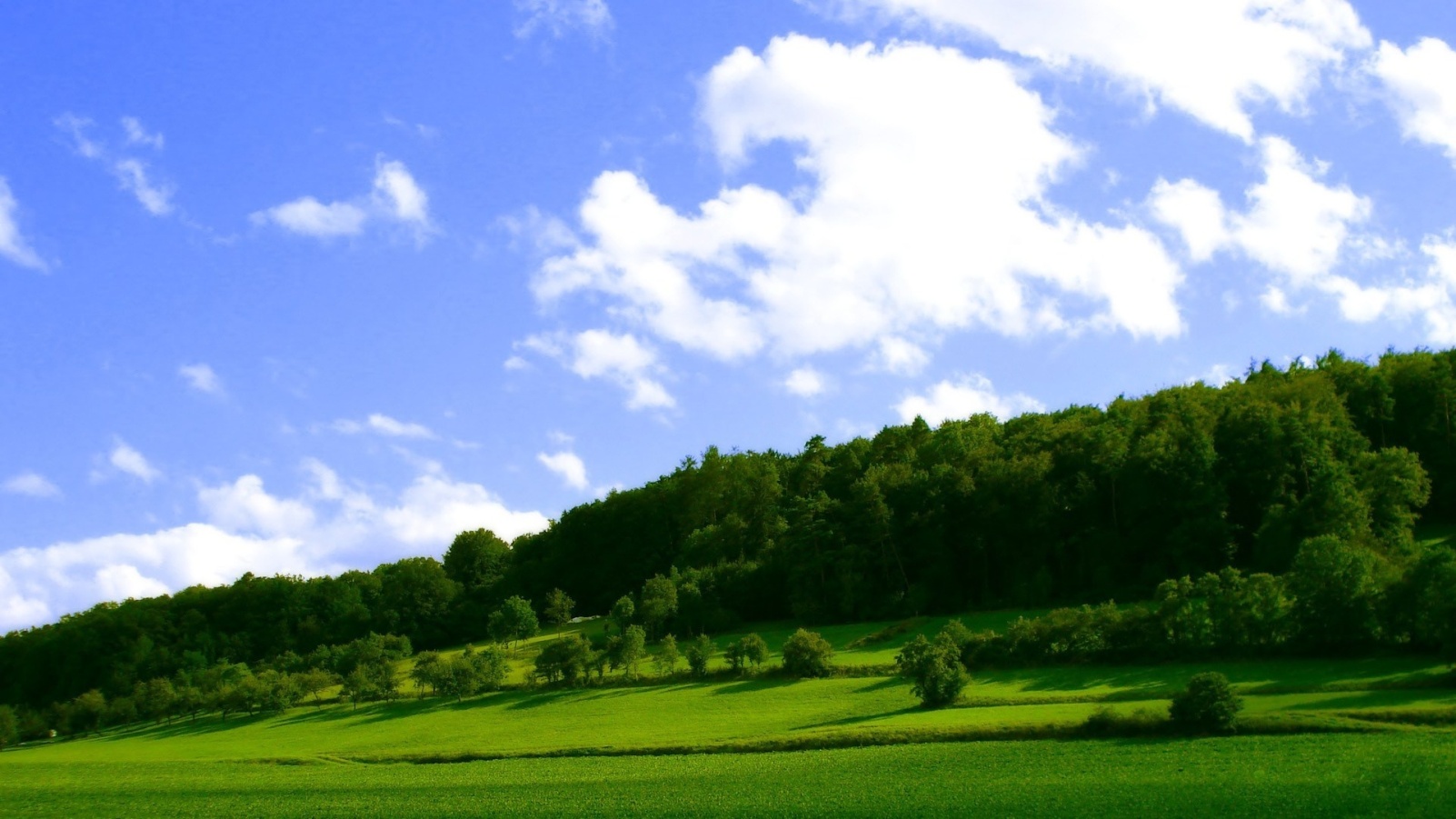 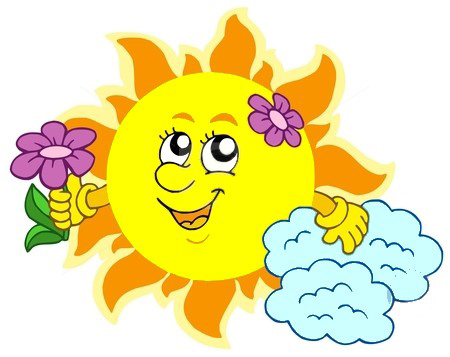 Молодці!